Pharmaceutical chemistry
Antifungal agents
AL-Mustansiriyah university
college of pharmacy
Antifungal drugs
Fungi are traditionally important in plant pathology.
They have gained much importance for causing serious human diseases, mainly due to indiscriminate use of suppressive immunotherapy.
So development of antifungal is gaining importance.
Fungal infections are usually more difficult to treat than bacterial infections, because fungal organisms grow slowly and because fungal infections often occur in tissues that are poorly penetrated by antimicrobial agents (e.g., devitalized or a vascular tissues). 
Therapy of fungal infections usually requires prolonged treatment.
Biochemical targets for antifungal chemotherapy
There are three general mechanisms of action for the     antifungal agents:
Cell membrane disruption.
 inhibition of cell division .
 inhibition of cell wall formation.
Classification of antifungal drugs
I.   Anti fungals damaging permeability of the cell   membrane
Imidazoles: Bifonazole, Clotrimazole, Econazole, 
 Ketoconazole, Miconazole
Triazoles: Fluconazole, Itraconazole, Voriconazole
Allylamines: Terbinafine, Naftifine
Thiocarbamates: Tolciclate, Tolnaftate
Substituted pyridones: Ciclopirox
Polyene antibiotics: Amphotericin B, Nystatin
II. Antifungals inhibiting chitin synthesis in the cell wall
Caspofungin, Griseofulvin

III. Antifungals inhibiting synthesis of nucleic acids
  Flucytosine
Antifungal azoles
Antifungal Azoles are synthetic drugs with broad-spectrum fungistatic activity. 
Azoles can be divided into two groups: the older imidazole agents 
    (clotrimazole, ketoconazole, miconazole) in which
    the ﬁve-member azole nucleus contains two nitrogens
    and the newer triazole compounds 
    (ﬂuconazole, itraconazole, and voriconazole), 
    in which the azole nucleus contains three nitrogens. 
The azoles tend to be effective against most fungi  that cause superficial infections of the skin and mucous membranes.
imidazole agents
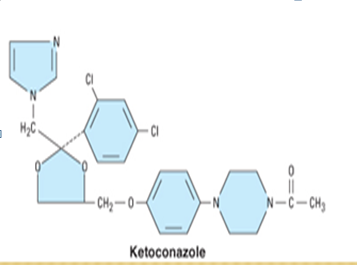 Triazole compounds
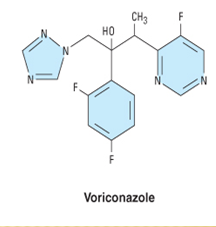 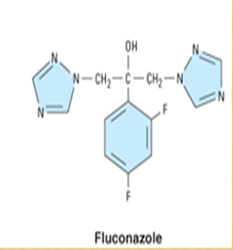 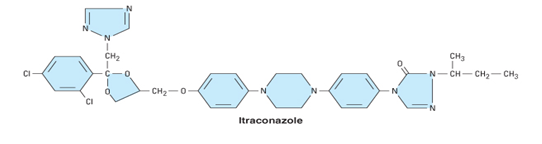 All azoles exert antifungal activity by inhibiting cytochrome P450 enzymes responsible for the demethylation of lanosterol to ergosterol. 
Reduced fungal membrane ergosterol concen-
    trations result in damaged, leaky cell membranes. 
The toxicity of these drugs depends on their relative affinities for mammalian and fungal cytochrome P450 enzymes.
Cytochrome P450-class enzyme, lanosterol  14-demethylase, is the likely target for the azoles.
   P450 possesses a heme moiety as part of its structure and the basic electron pairs of the azole rings can occupy a binding site on P450, preventing the enzyme from turning over. The function of lanosterol 14-demethylase is to oxidatively remove a methyl group from lanosterol during ergosterol biosynthesis.
Structure–activity relationships
1.The basic structural requirement for members of the azole class is a weakly basic imidazole or 1,2,4-triazole ring (pKa of 6.5–6.8) bonded by a nitrogen–carbon linkage to the rest of the structure.
2. At the molecular level, the amidine nitrogen atom (N-3 in the imidazoles, N-4 in the triazoles) is believed
    to bind to the heme iron of enzyme-bound cytochrome P450 to inhibit activation of molecular oxygen and prevent oxidation of steroidal substrates by the enzyme.
3.The most potent antifungal azoles possess two or three aromatic rings, at least one of which is halogen substituted (e.g., 2,4-dichlorophenyl, 4-chlorophenyl, 2,4-difluorophenyl), and other non polar functional groups. Only 2, and/or 2,4 substitution yields effective azole compounds.
        4.The halogen atom that yields the most potent compounds is fluorine, although functional groups such as sulfonic acids have been shown to do the same. 
 5.Substitution at other positions of the ring yields
    inactive compounds.
The triazoles tend to have fewer side effects, better absorption, better drug distribution in body tissues, and fewer drug interactions.
 Fluconazole does not require an acidic environment, as does ketoconazole, for GI absorption. 
Itraconazole is lipophilic and water insoluble and requires a low gastric pH for absorption.
Ketoconazole can be absorbed orally, but it requires an acidic gastric environment.
 Clotrimazole is a broad-spectrum fungistatic imidazole drug used in the topical treatment of oral, skin, and vaginal infections with C. albicans.
Allylamines
Reversible noncompetitive inhibitors of the fungal enzyme squalene monooxygenase, which converts squalene to lanosterol.( first step in ergosterol biosynthesis).
With a decrease in lanosterol production, ergosterol
    production is also diminished, affecting fungal cell
    membrane synthesis and function.
[Speaker Notes: first step in ergosterol biosynthesis]
Naftiﬁne is available for topical use only in the treatment of cutaneous dermatophyte and Candida infections.
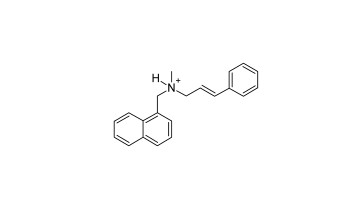 Terbinaﬁne (Lamisil®) is available for topical and systemic use (oral tablet) in the treatment of dermatophyte skin and  nail infections.
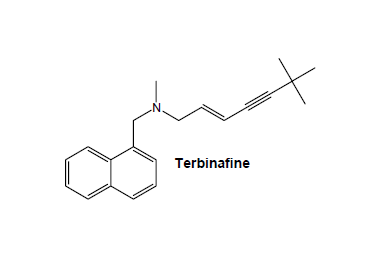 Thiocarbamates:
Tolnaftate has been shown to act as an inhibitor of squalene epoxidase 44 in susceptible fungi, so it is classified with the allylamine antimycotics. Tolnaftate is formulated into preparations intended to be used with artificial fingernails to counteract the increased chance of ringworm of the nail beds.
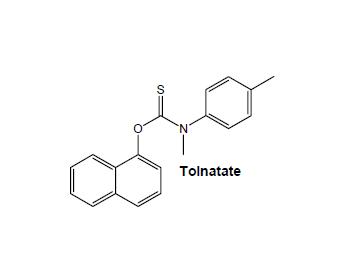 Other antifungals affecting cell membrane stability
Ciclopirox is a topical solution used to treat fungal infections of the nails and hair. It is a broad-spectrum antifungal medication that also has antibacterial and anti-inflammatory properties.
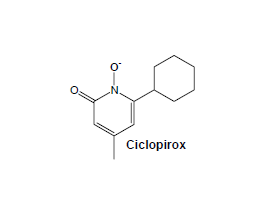 Ciclopirox
Mechanism of Action: Its main mode of action is thought to be its high affinity for trivalent cations, which inhibit essential co-factors in enzymes. 
Ciclopirox is thought to act through the chelation of polyvalent metal cations, such as Fe3+ andAl3+ . These cations inhibit many enzymes, including cytochromes, possibly disrupting the biosynthesis of ergosterol.
polyene antifungal agents
Amphotericin B and Nystatin bind to the fungal
cell membrane component ergosterol, leading to 
increased fungal cell membrane permeability and
the loss of intracellular constituents.
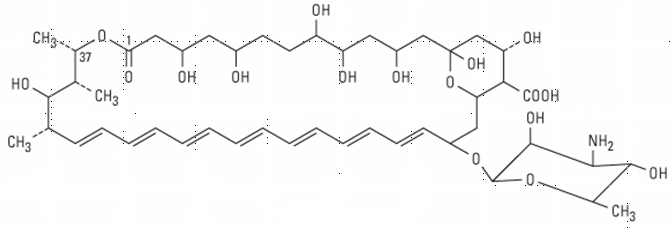 Amp. B is indicated for treatment of severe, potentially life threatening fungal  infections. Unfortunately, it must be given IV and is toxic (due to nonselective action on
cholesterol in mammalian cell membranes). Serious fungal infections involve long therapy.
Nystatin is a polyene antifungal drug with a ring structure and a mechanism of action similar to that of amphotericin B. Too toxic for systemic use, nystatin is limited to the topical treatment of superﬁcial infections caused by C. albicans
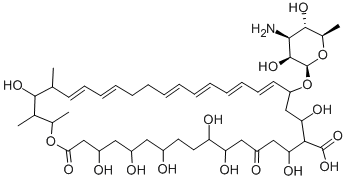 Inhibitors of cell division
Flucytosine (5-ﬂucytosine, 5-FC) is an analogue of cytosine that was originally synthesized for possible use as an antineoplastic agent. 5-FC is converted to 5-ﬂuorouracil inside the cell by the fungal enzyme cytosine deaminase. The active metabolite 5-ﬂuorouracil interferes with fungal DNA synthesis by inhibiting thymidylate synthetase.
Incorporation of these metabolites into fungal RNA 
     inhibits protein synthesis.
Flucytosine has a significant antifungal activity against Candida spp. and the fungal organisms responsible for chromomycosis.
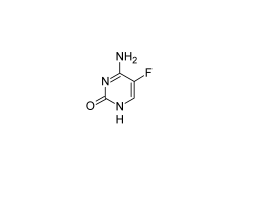 Cell wall inhibitorsGriseofulvin
Griseofulvin is an antifungal produced from penicillium griseofulvin. therapy must continue until new tissue replaces old diseased tissue. when given orally, plasma-borne griseofulvin becomes incorporated into keratin precursor cells and ultimately into keratin that cannot support fungal growth.
 Mechanism of action: griseofulvin inhibits  microtubule polymerization thus inhibiting the
    formation of the mitotic spindle.
Griseofulvin is an oral fungistatic agent used
in the long-term treatment of dermatophyte infections
caused by Epidermophyton, Microsporum, and 
Trichophyton spp.
Caspofungin acetate is an parenteral injection used in the treatment of invasive aspergillosis in patients refractory to or intolerant of other antifungal therapies. Studies have shown caspofungin to be effective against invasive candidaisis. It is a semisynthetic lipopeptide(echinocandin) derived from a fermentation product of Glarea lozoyensis.
Mechanism of Action: Caspofungin is a (1,3)-D-glucan synthesis inhibitor, thus disrupting the formation of β-glucan in the cell walls. β-glucan is essential to the structural integrity of the cell wall.
Caspofungin